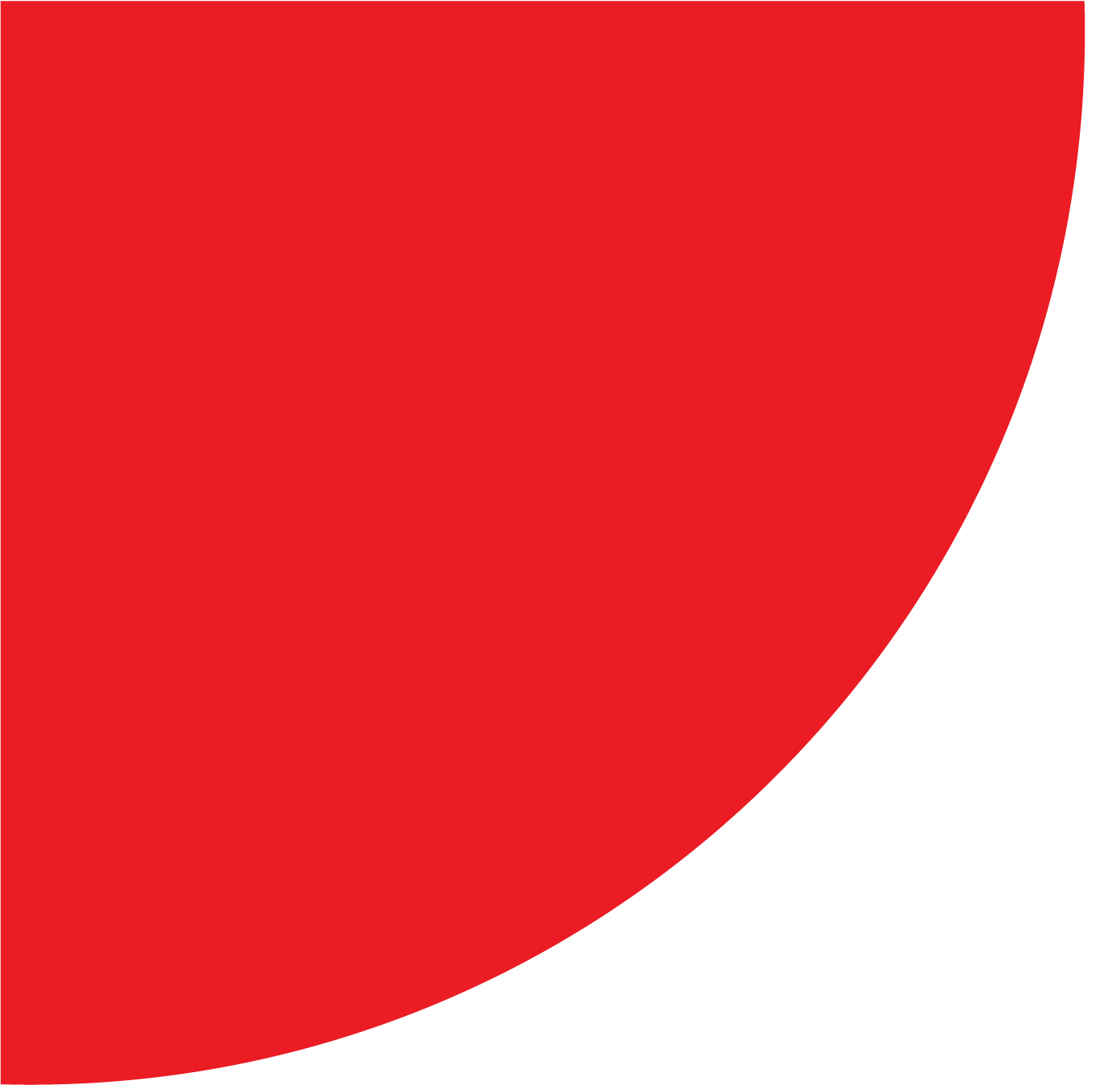 Enhancing the application of Geosynthetics
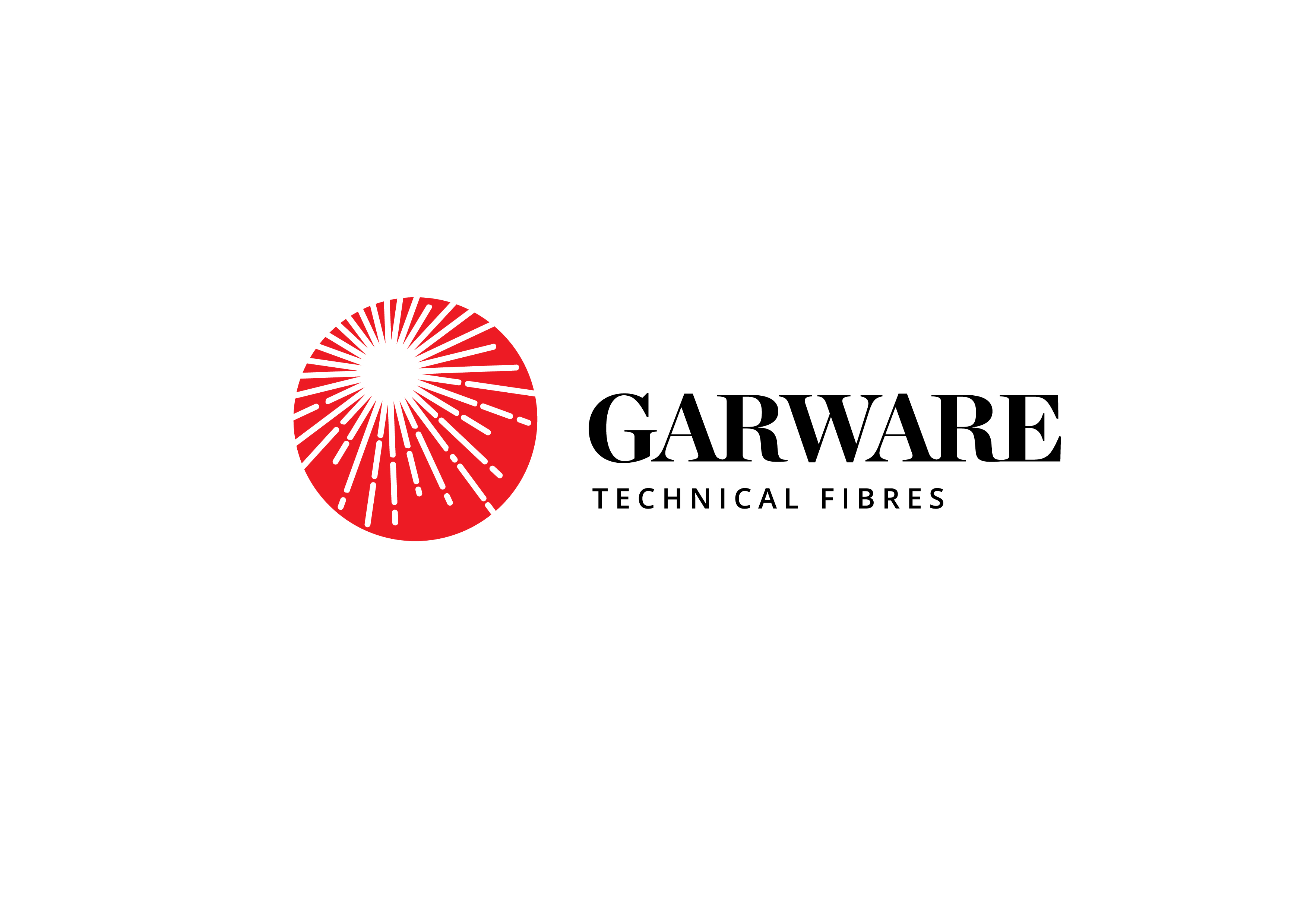 www.garwarefibres.com
Commonly used applications of geo-synthetics
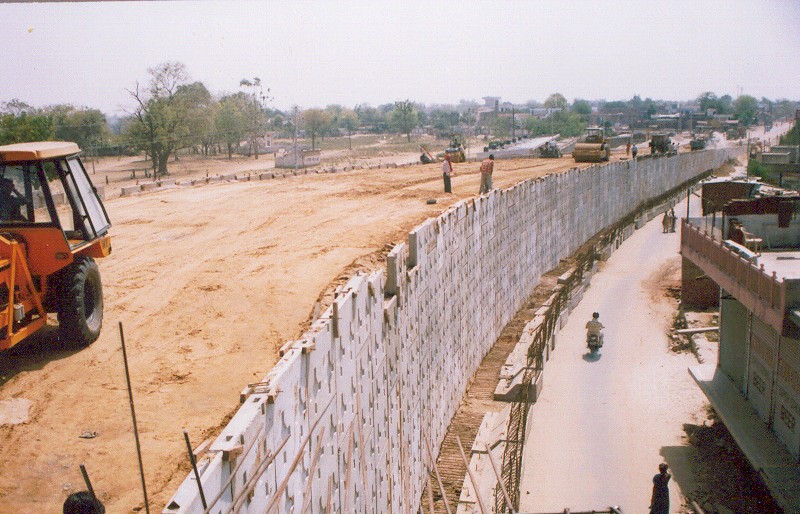 Commonly used applications of geosynthetics
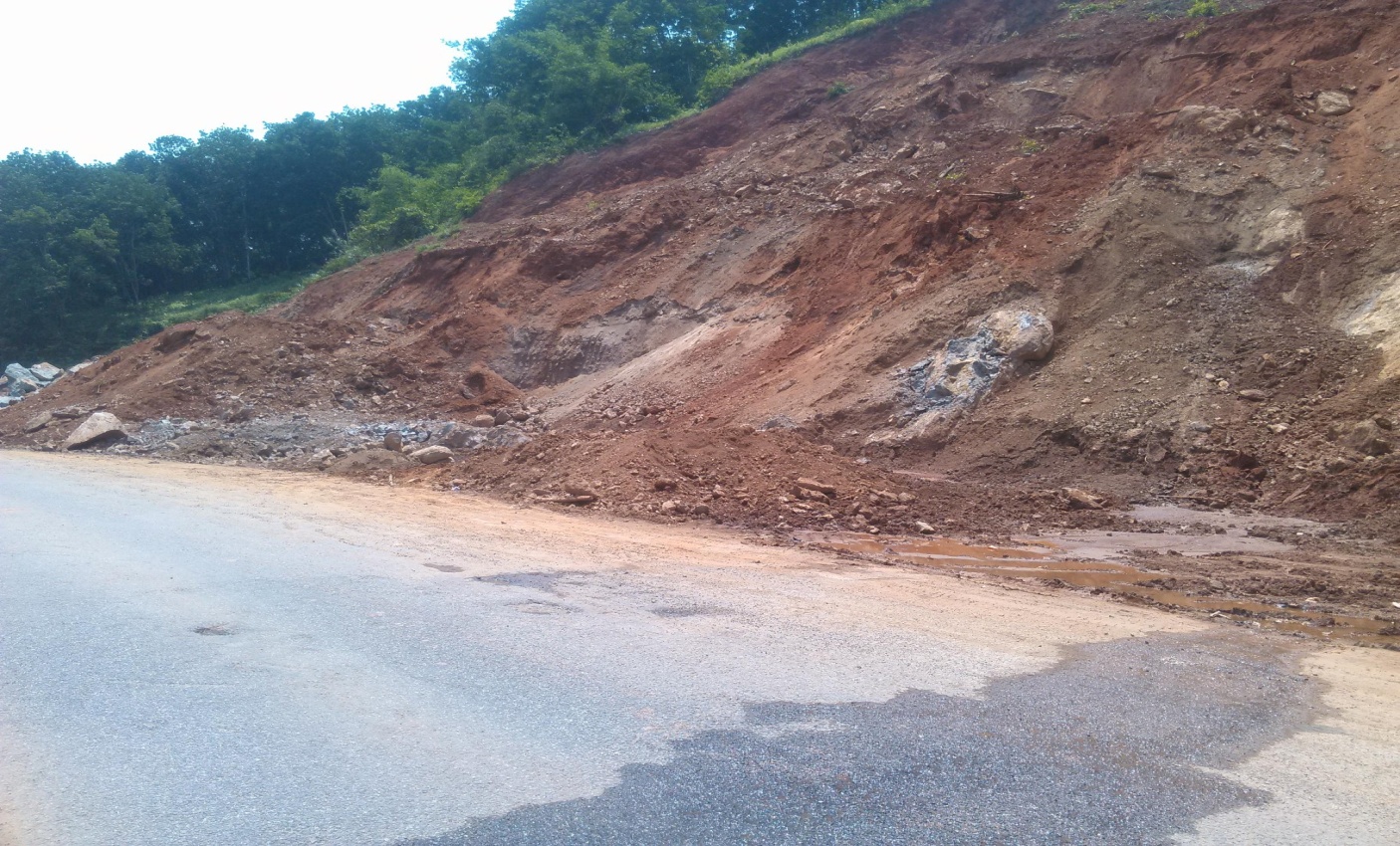 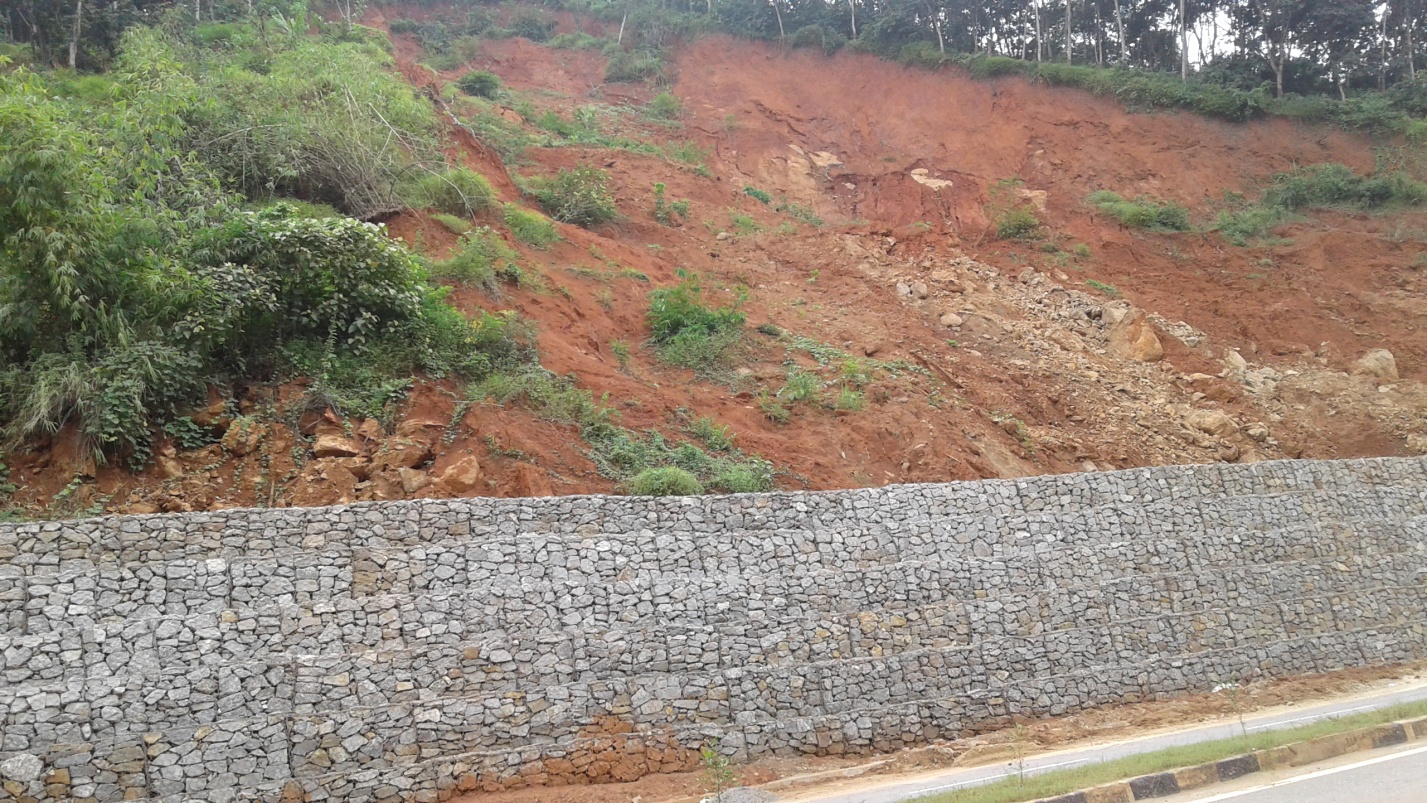 Photograph of the site before intervention
Photograph of the site after intervention
GTFL
3
What was done right ?

Extensive trials and R&D to establish viability of the system

Life cycle costing considered for viability 

Incorporation into standards ( MoRTH, IS codes, IRC codes, etc )

 Mandate to user agencies / Consultants
The road forward

River applications

Coastal applications

Other highway applications 

Mining applications 

Smart cities
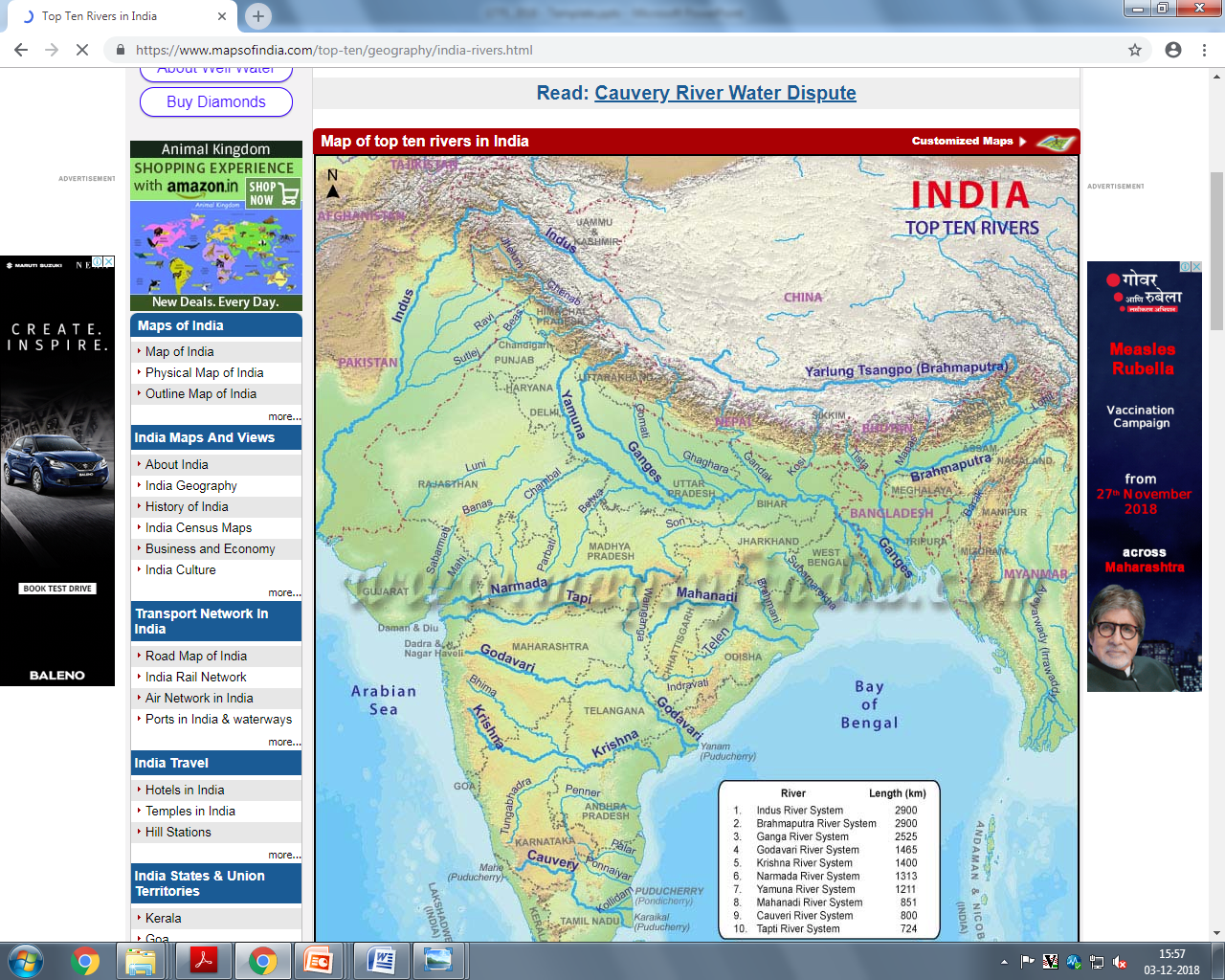 MAJOR RIVERS IN INDIA
AGRICULTURAL LAND ENCROACHMENT BY RIVERS
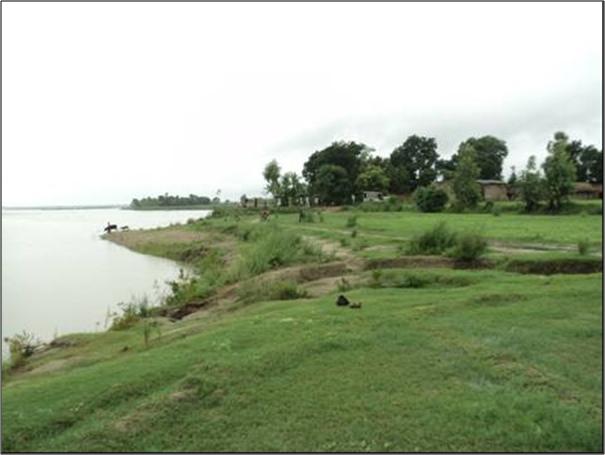 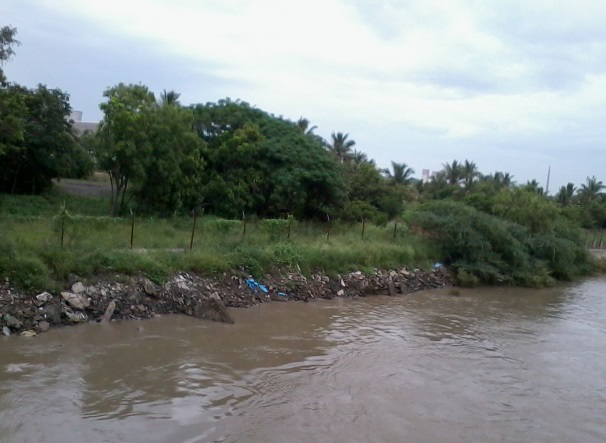 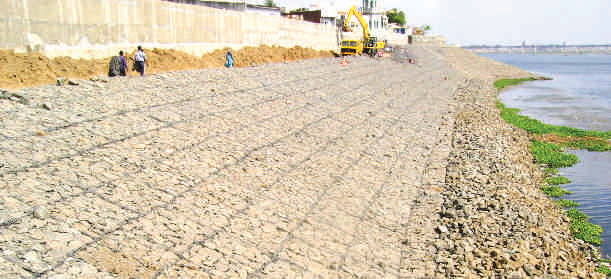 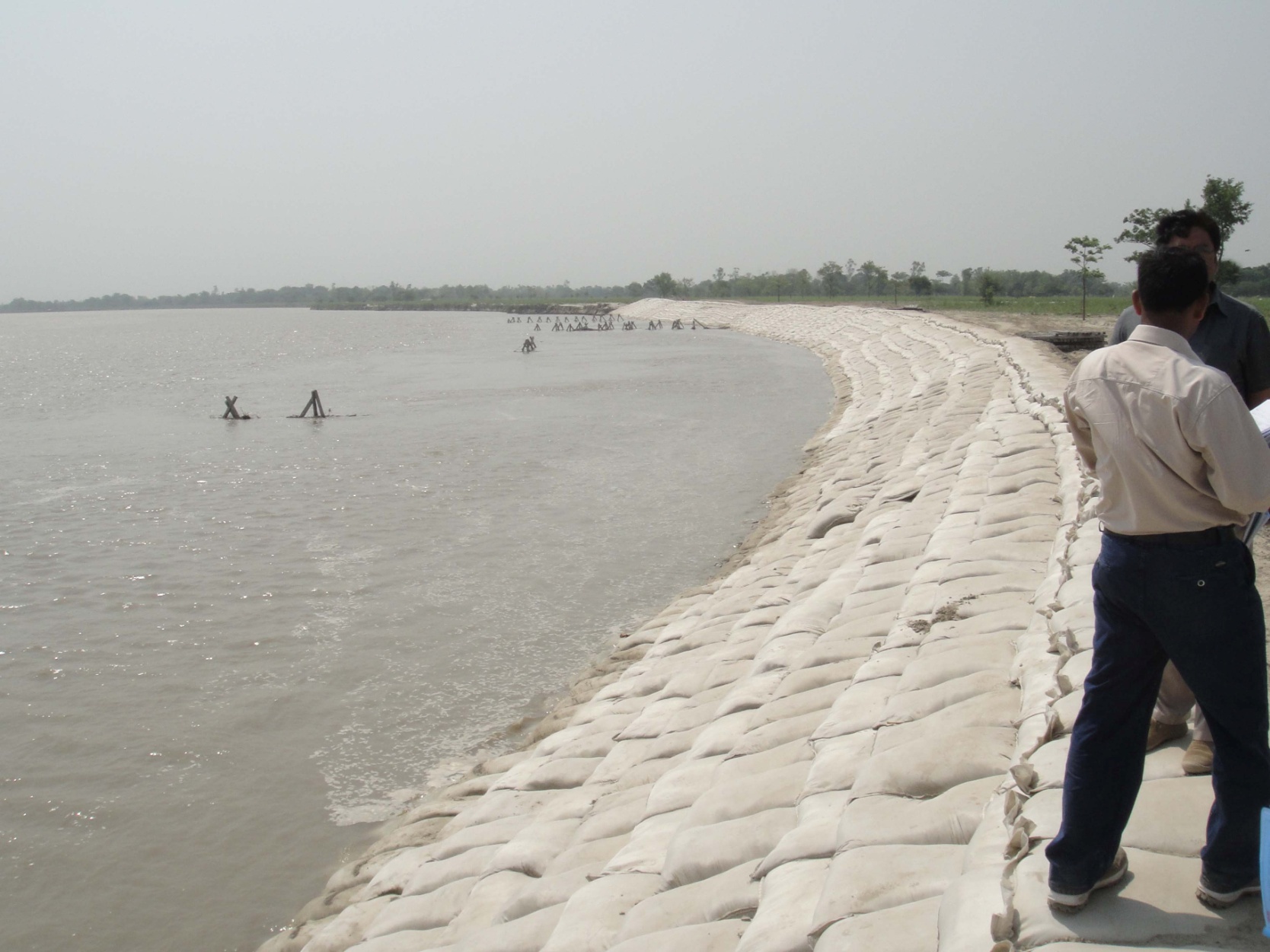 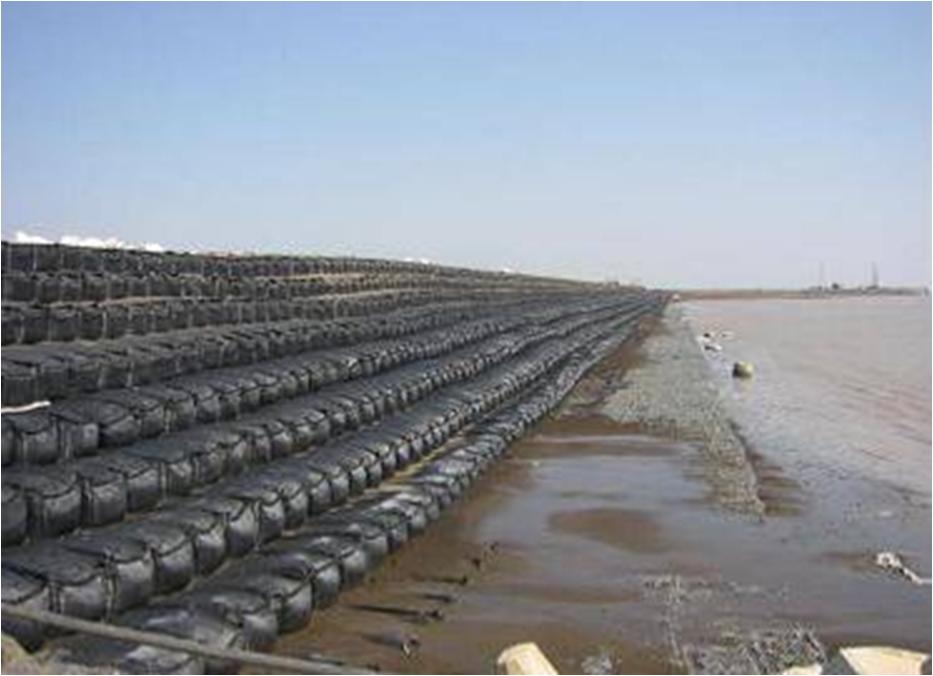 India :
Total Coast Line, 8413 km 
Accretion – 3004 km
Erosion – 3829 km
Stable – 1580 km
Natural Forces :
Tidal level variation 
Cyclones
Storms`
REVETMENTS
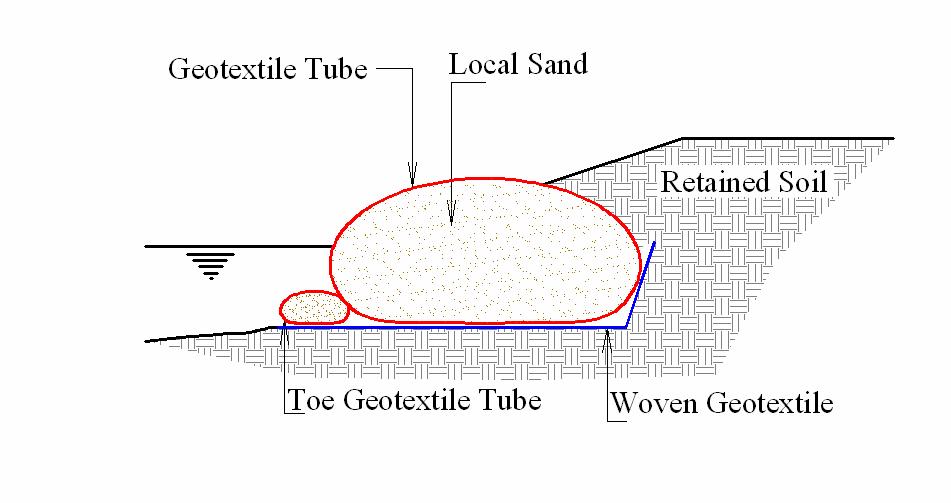 GTFL
11
COASTAL REVETMENTS
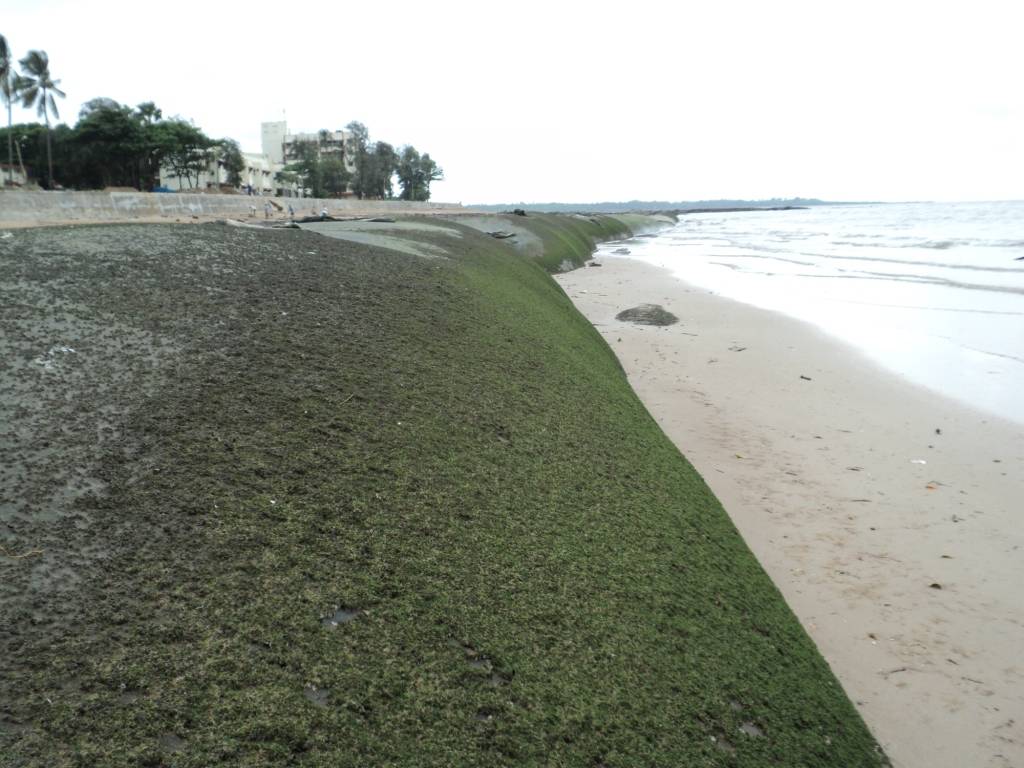 GTFL
12
OTHER HIGHWAY APPLICATIONS – EROSION CONTROL
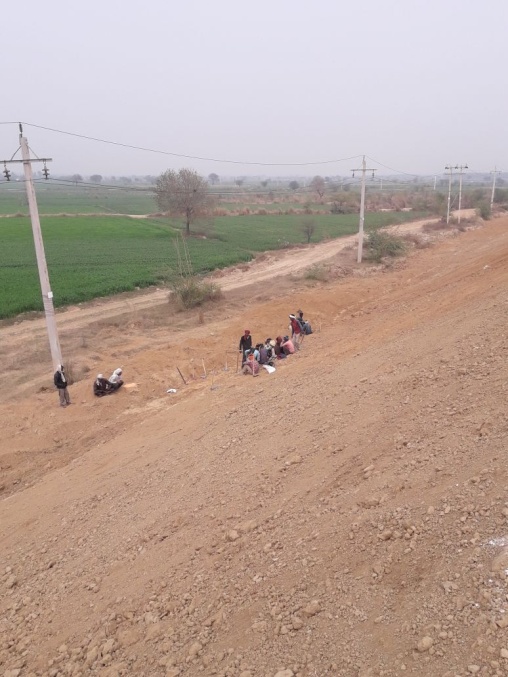 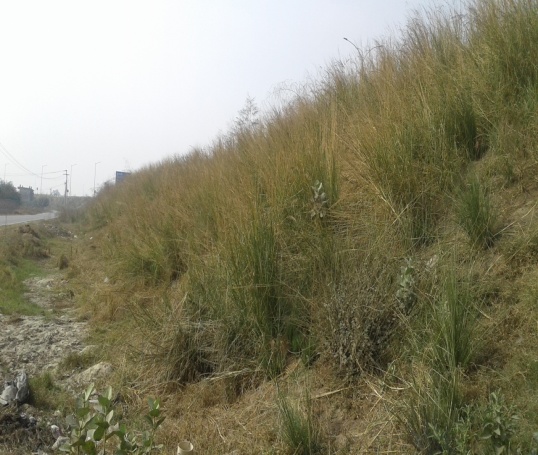 GTFL
13
SMART CITIES – LANDFILLS FOR SOLID WASTE MANAGEMENT
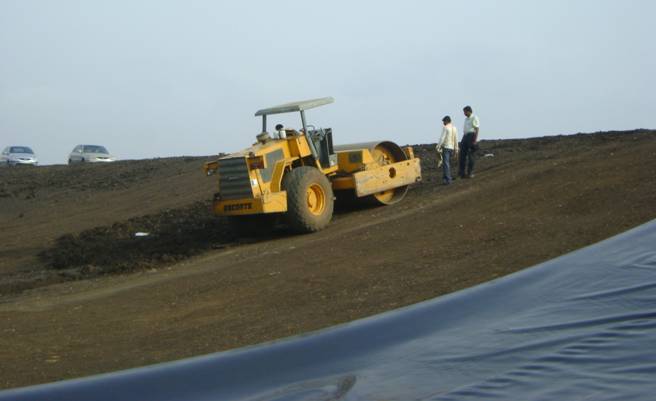 Challenges ?

Lack of a “preventive maintenance culture”, especially in the Water Resource Departments

Life cycle costing not considered for viability. 

Lack of standards, codes, guidelines

Need for a central co-ordination agency to pull the diverse experiences of State Governments and imbibe learnings

Delays in decision making

Lack of a clear cut mandate from the decision making level
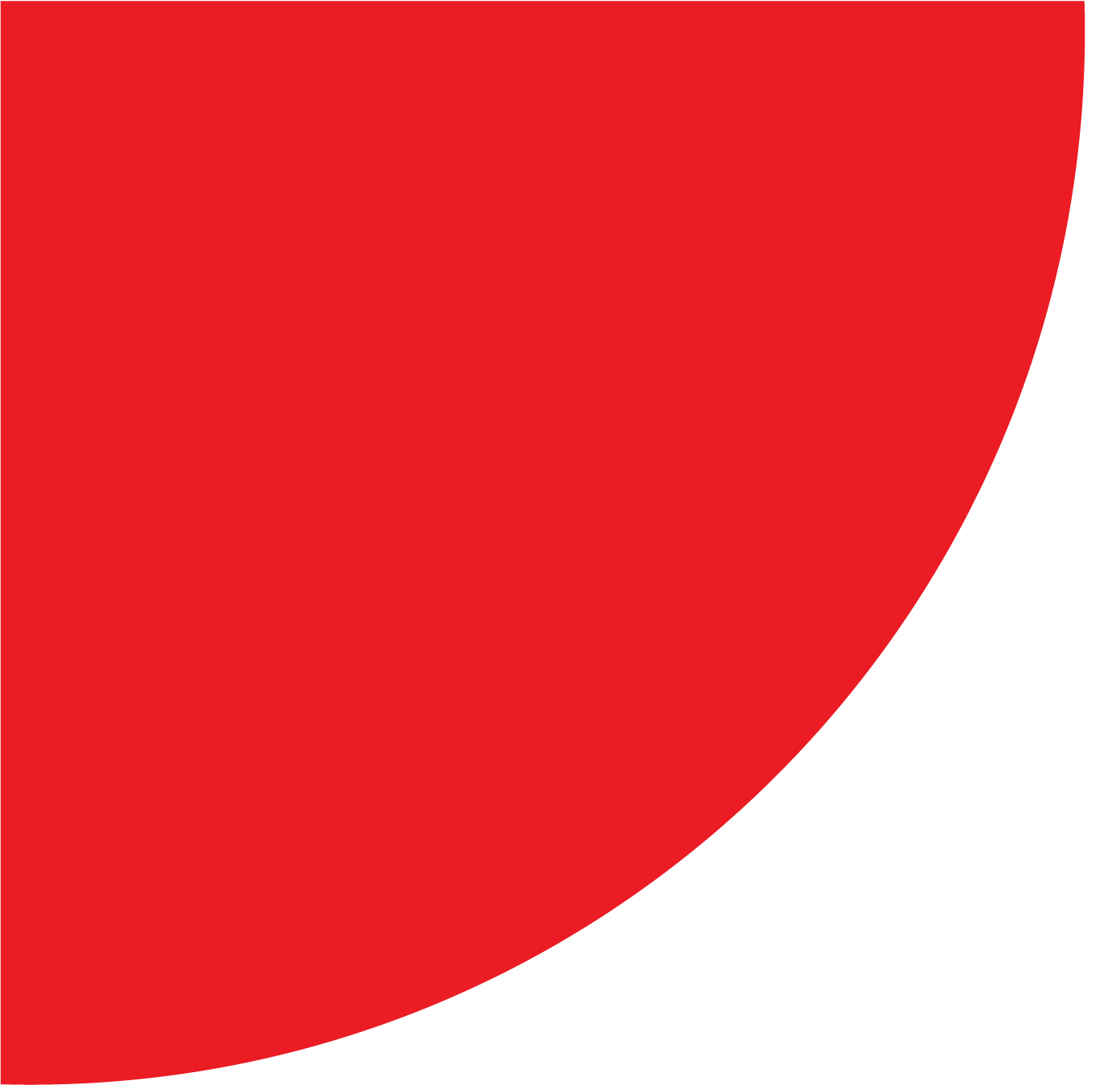 Thank you
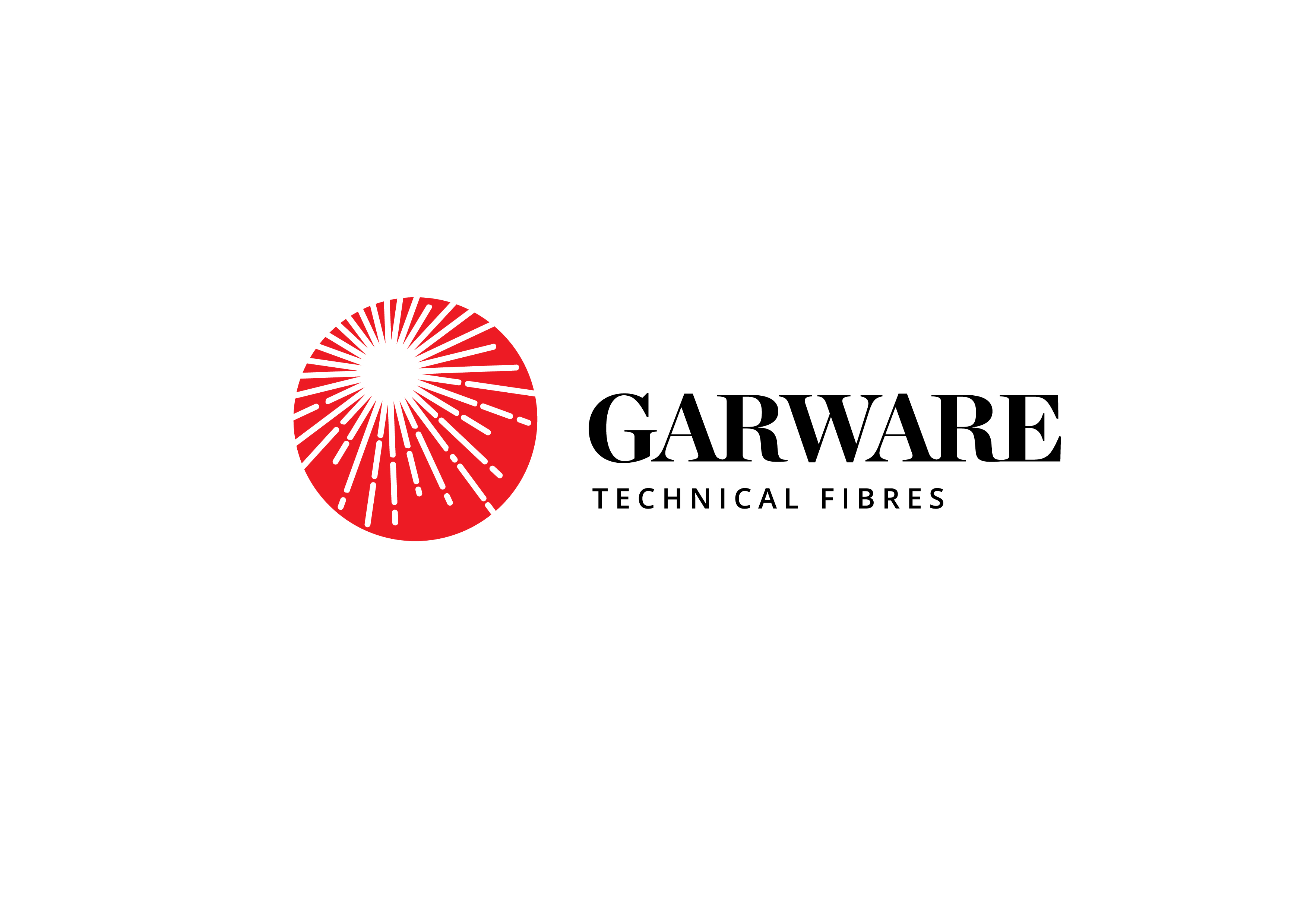 www.garwarefibres.com